Проверка давления масла механическим путем
Для проверки давления масла нам понадобится, открутить штуцер, который находится возле датчика давления масла,  этот  штуцер соединяет масляную магистраль (трубку) турбины с масляным суппортом.
штуцер
Датчик давления масла
ШТУЦЕР
Датчик давления масла
Для проверки
Для измерения давления масла 
понадобится Манометр а так же
переходник, для соединения манометра
 со штуцером.
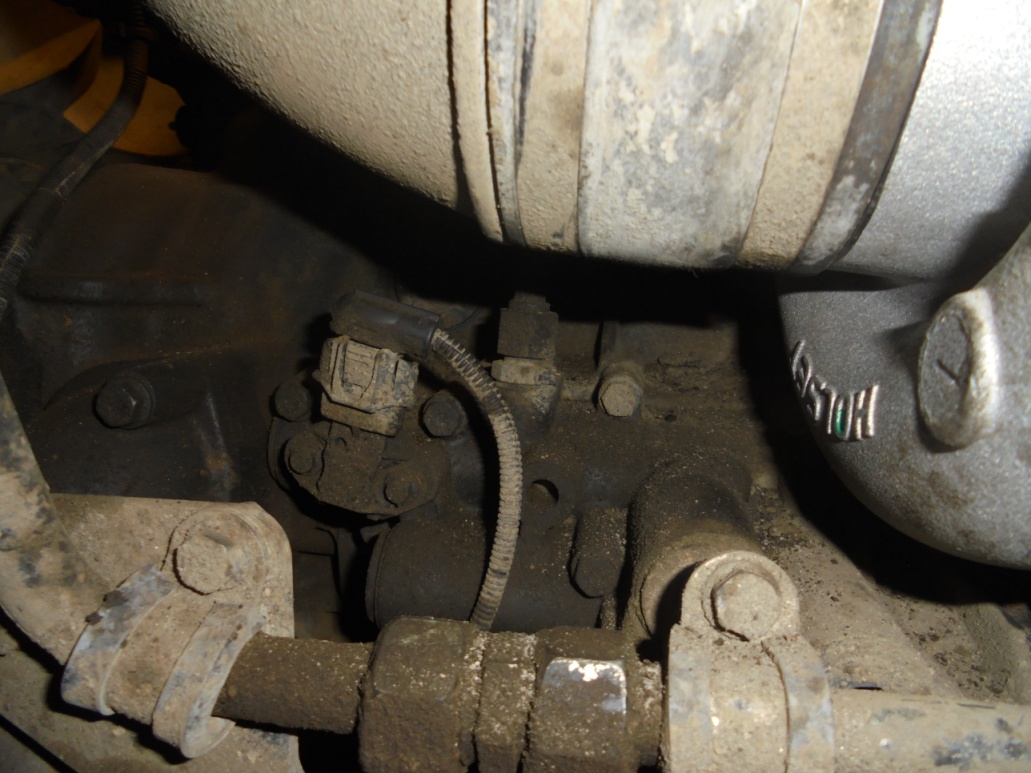 штуцер
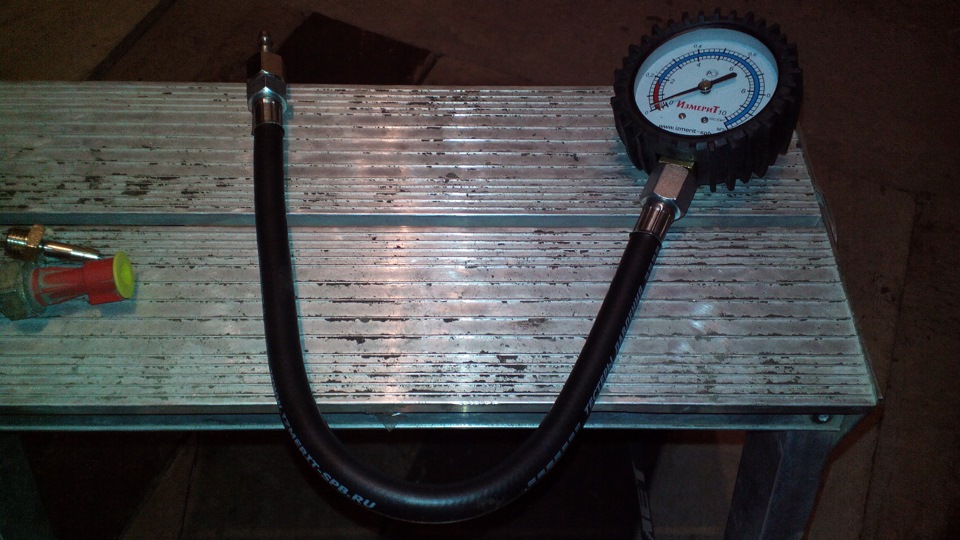 Датчик давления 
масла
турбина
Способ проверки давления масла
После того, как подготовлен измерительный прибор, его необходимо подсоединить к штуцеру.  Т.к в шланге манометра имеется воздух его необходимо извлечь. Для этого отсоединяем саму шкалу прибора и не заводя двигатель прокручиваем стартер и ждем пока масло брызнет со шланга.
После чего подсоединяем шкалу обратно и заводим двигатель.
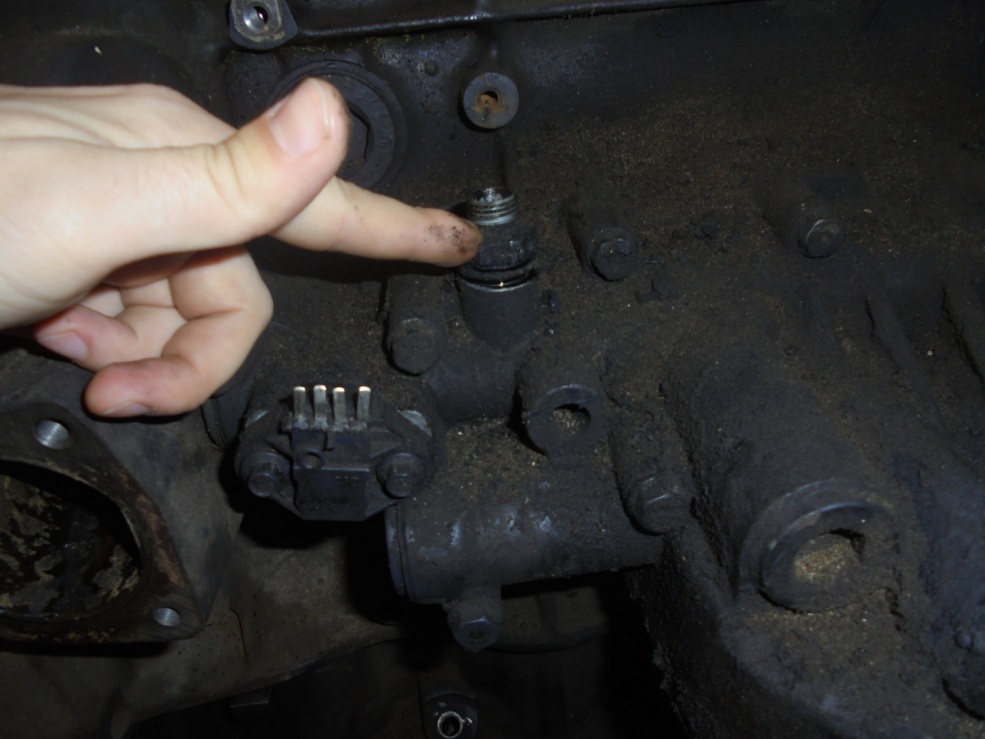 Операцию проводить в течении минуты. Прибор покажет давление масла в двигателе.
Поиск неисправности электропроводки
Основные неисправности электропроводки могут возникнуть в жгуте проводов, который находится в передней части двигателя.
Жгут проводов
Поиск основных неисправностей
Вид сверху.
Сверху мы можем наблюдать жгуты
проводов и воздушную трубку. В ходе эксплуатации эта трубка нагревается до высокой температуры более 100 С. Не производить крепеж проводов на трубку, так как это может привести к плавлению проводов в жгуте, что приведет к короткому замыканию. 
Постараться произвести крепеж жгута проводов к более безопасному месту.
Жгуты с проводами
Воздушная трубка с компрессора
Поиск основных неисправностей
Жгуты проводов не должны соприкасается с воздушной трубкой компрессора.
жгуты
воздушная трубка